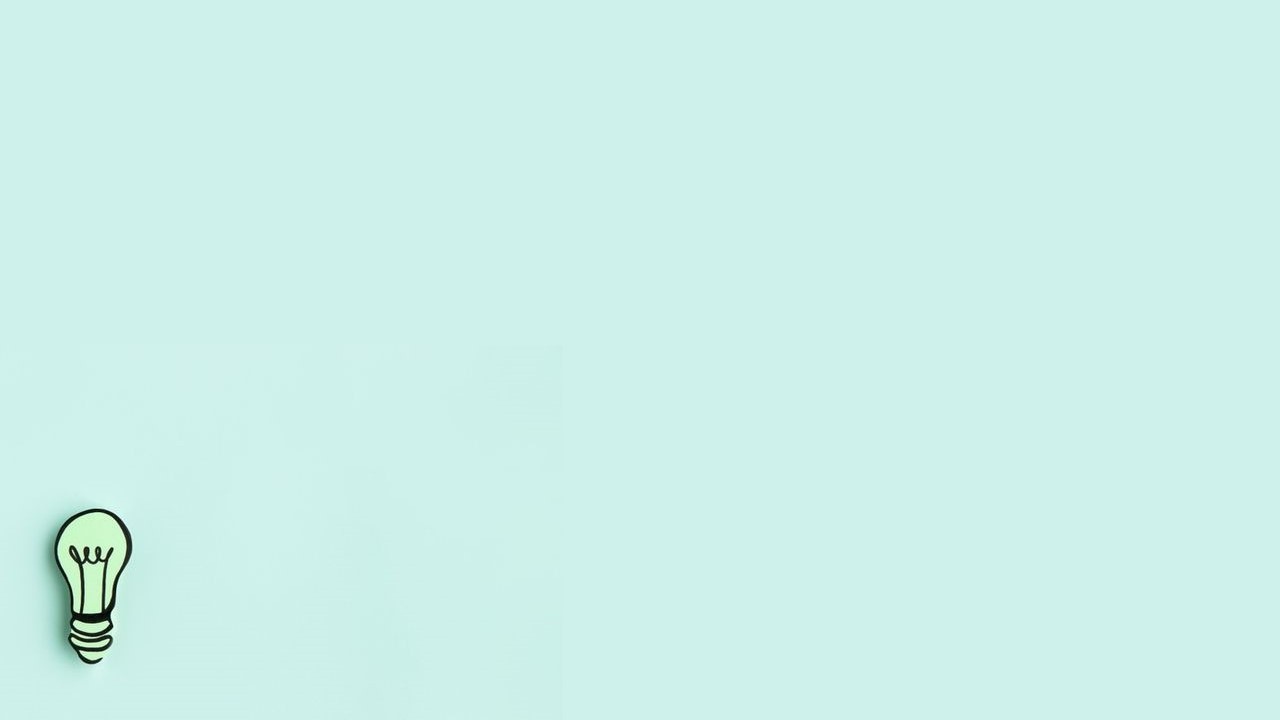 Винительный падеж имен существительных
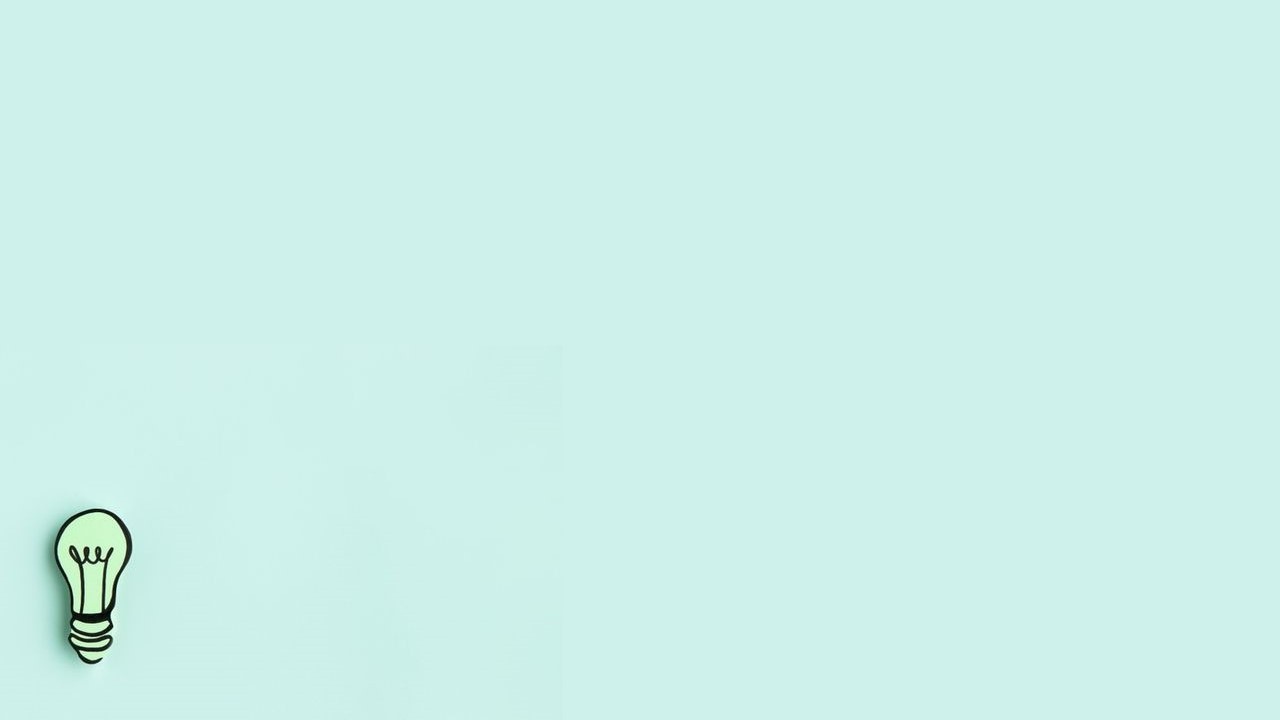 Имена существительные в винительном падеже отвечают на вопросы КОГО? ЧТО? и чаще всего обозначают объект, на который непосредственно направлено действие субъекта.
Имя существительное в винительном падеже всегда стоит после глагола со значением действия, направленного на объект.
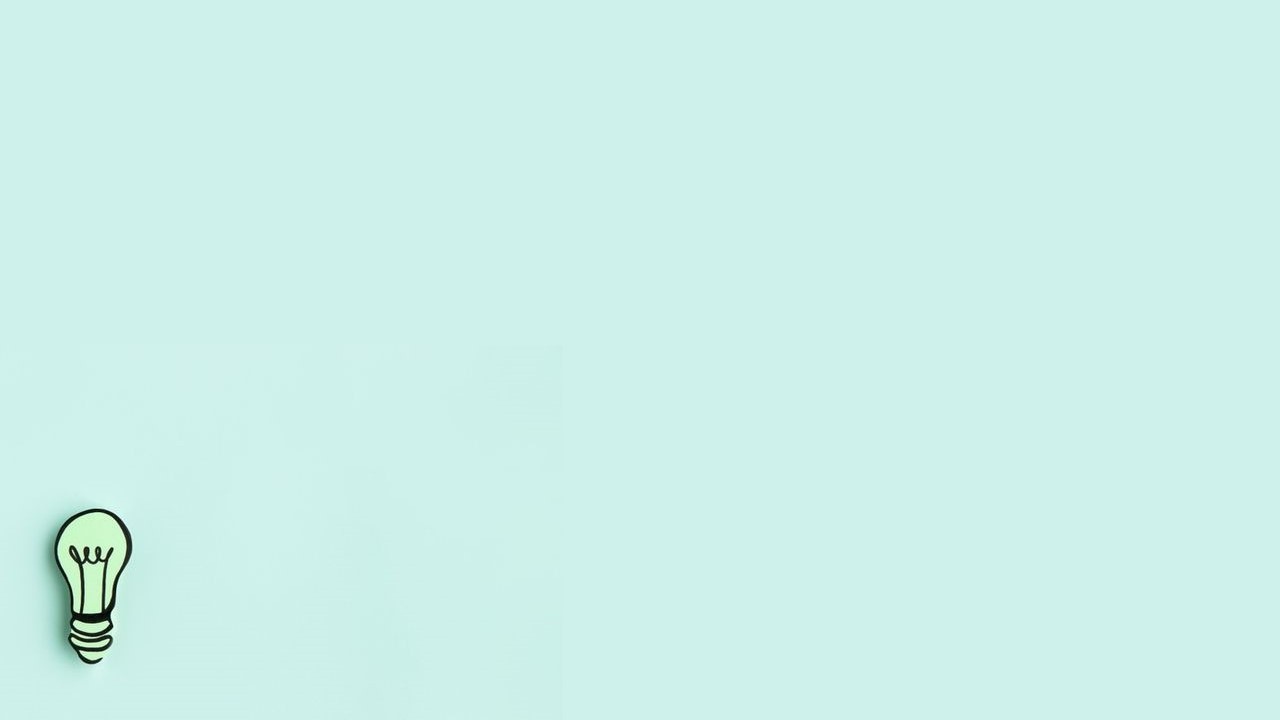 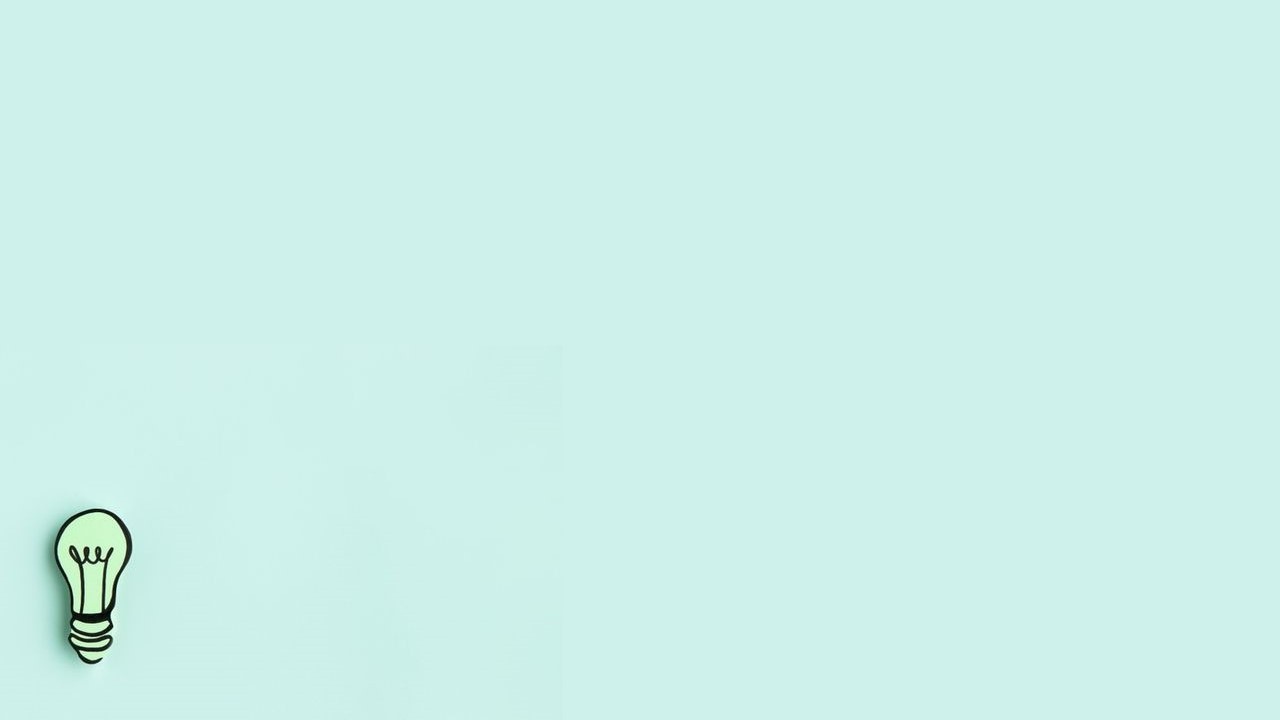 Имя существительное в винительном падеже всегда стоит после глагола со значением действия, направленного на объект.
Неодушевлённые имена существительные в винительном падеже отвечают на вопрос ЧТО? и не изменяются в мужском и среднем роде единственного и множественного чисел. 
Имена существительные женского рода, оканчивающиеся на – А, в винительном падеже имеют окончание – У; оканчивающиеся на –Я, в винительном падеже имеют окончание – Ю.
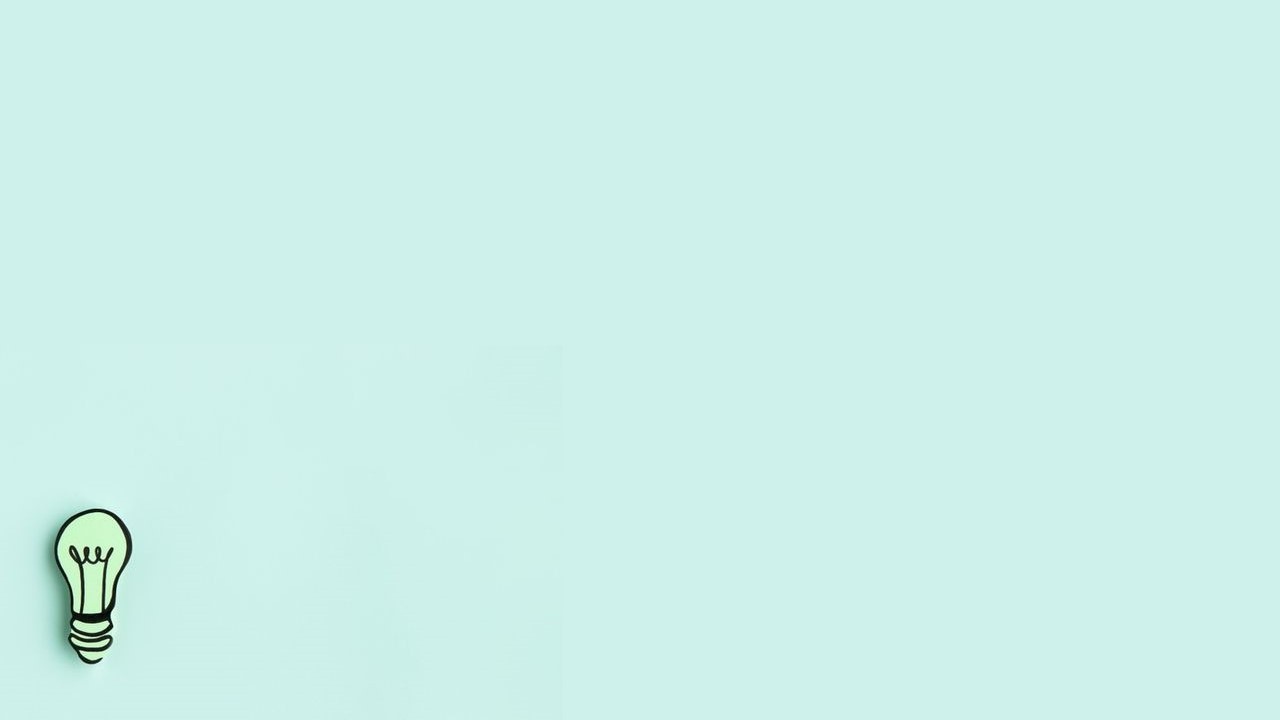 Читайте.
Это книга.  Я читаю книгу
Это журнал.  Я читаю журнал.
Это сообщение.  Ты читаешь сообщение.
Это телевизор.  Мы смотрим телевизор.
Это фильм.  Она смотрит фильм.
Это музыка. Я слушаю музыку.
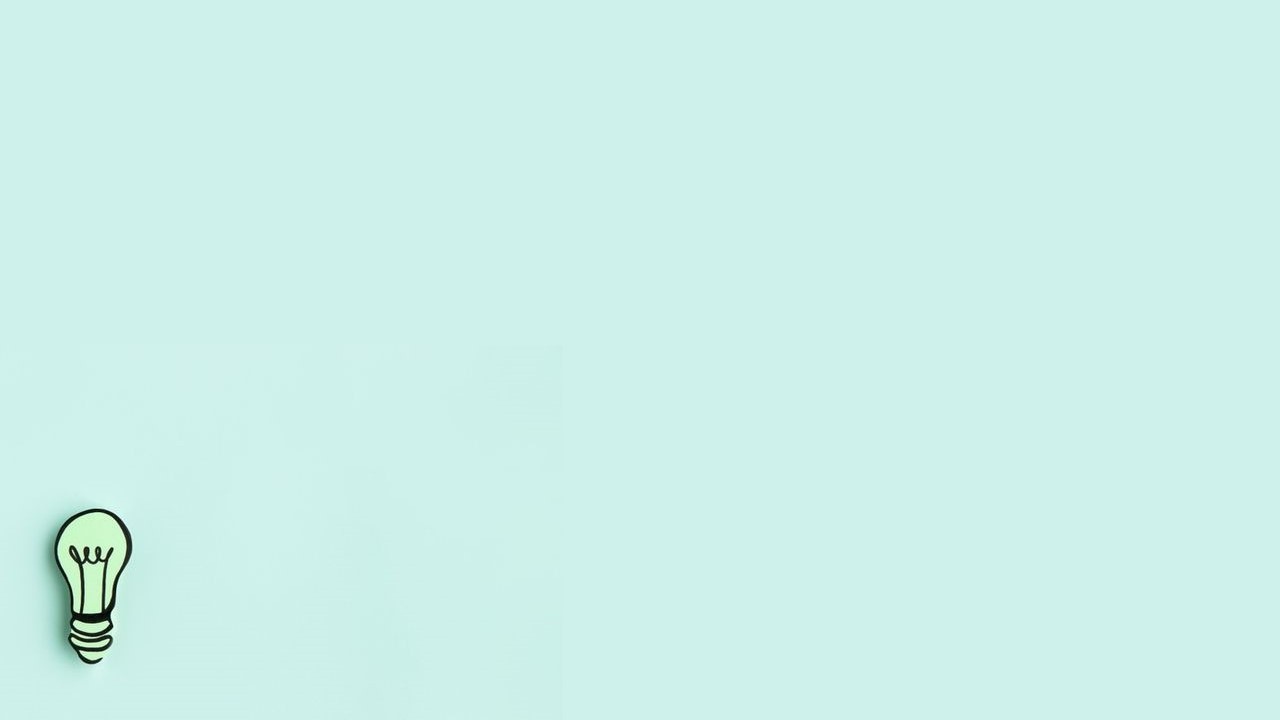 ЗАПОМНИТЕ!
Для одушевлённых существительных используется конструкция:
Его зовут Алекс.
Для неодушевлённых существительных используется конструкция: Город называется Томск.
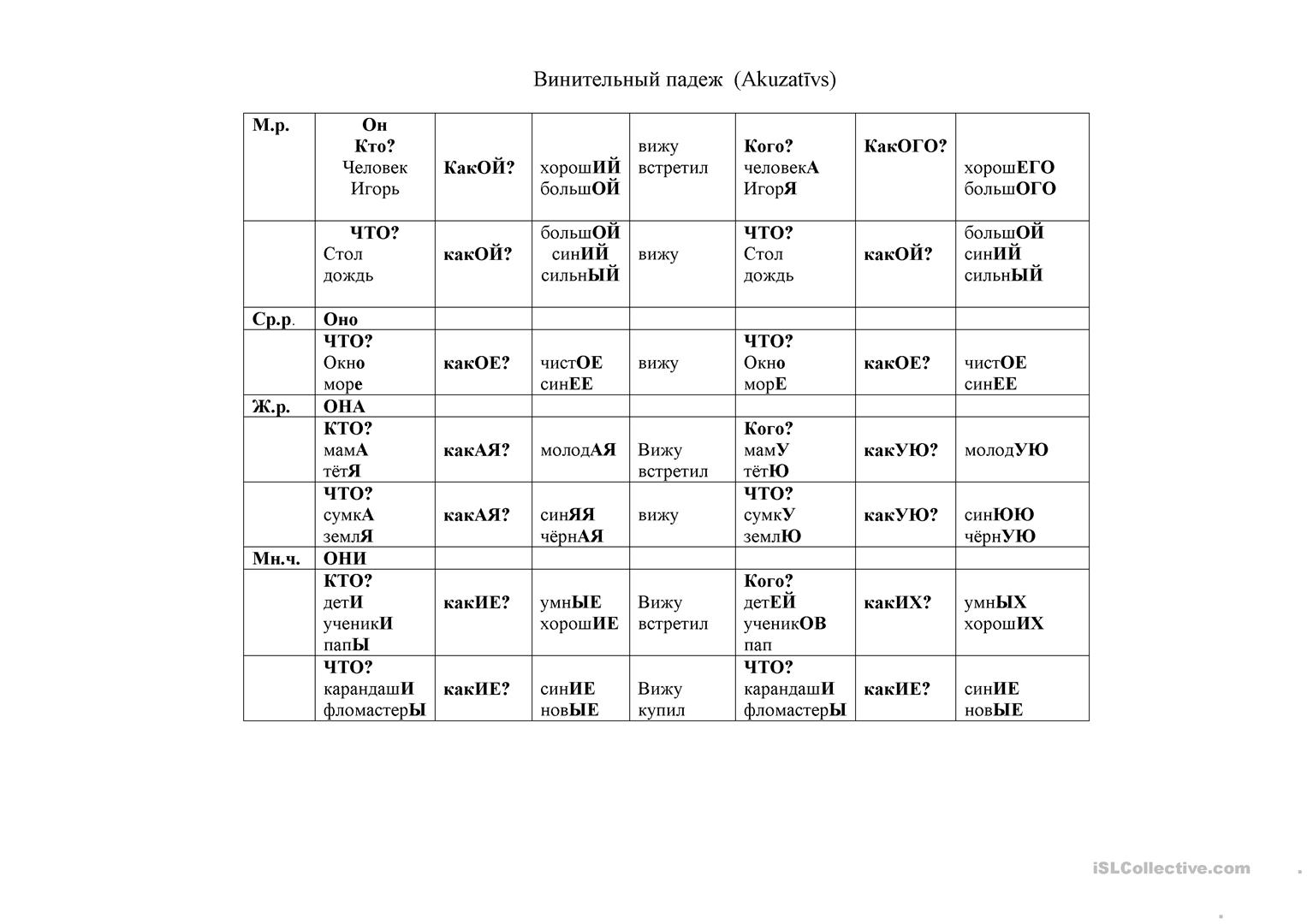 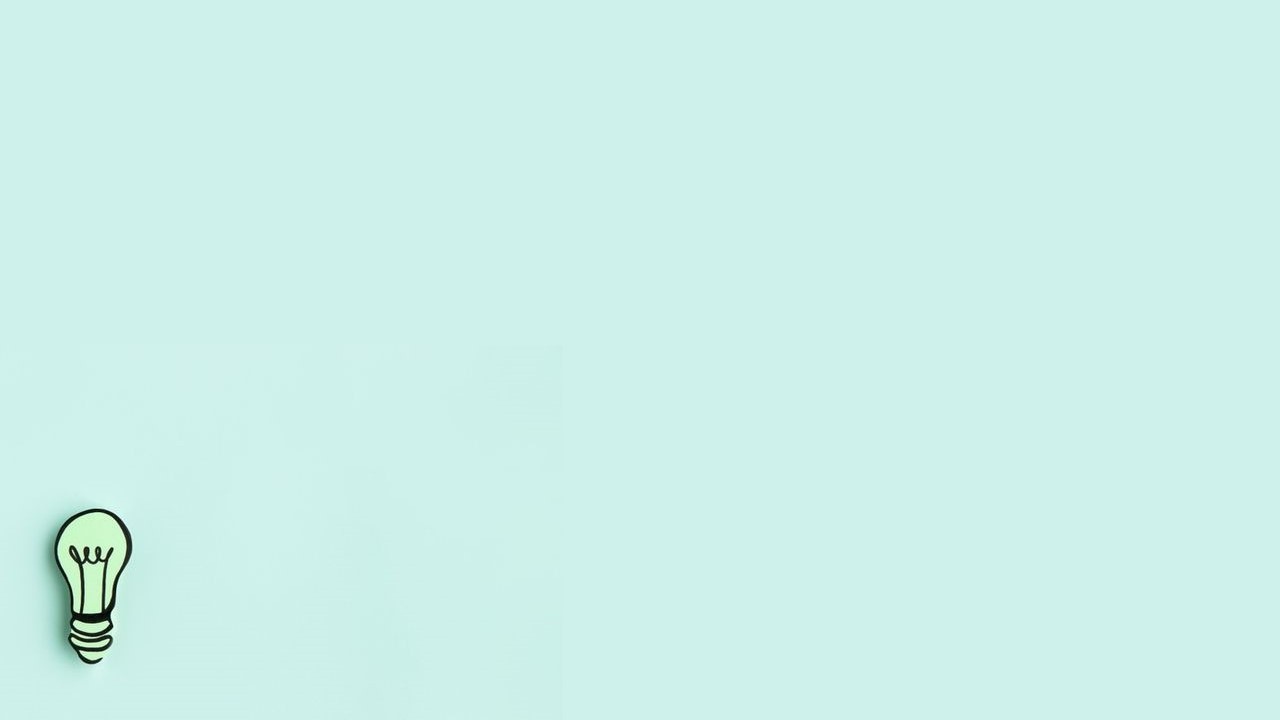 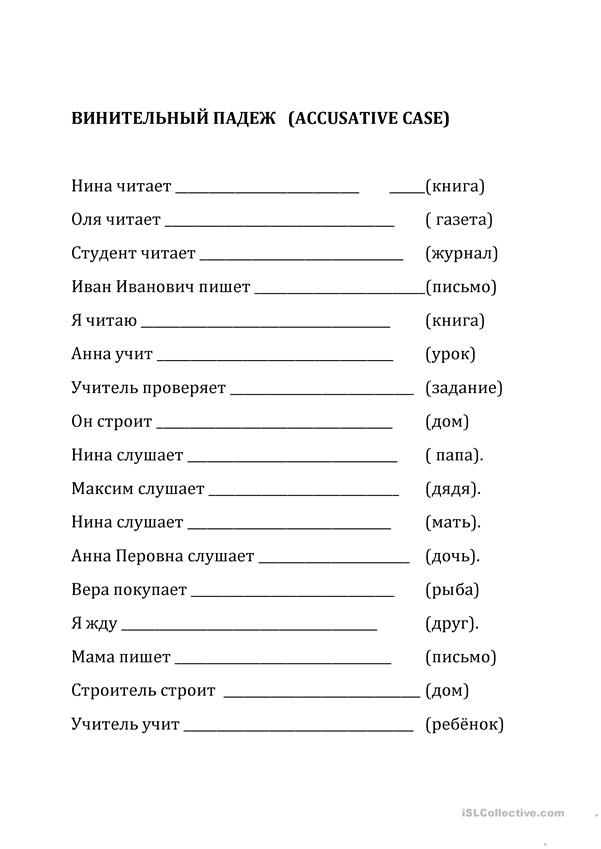 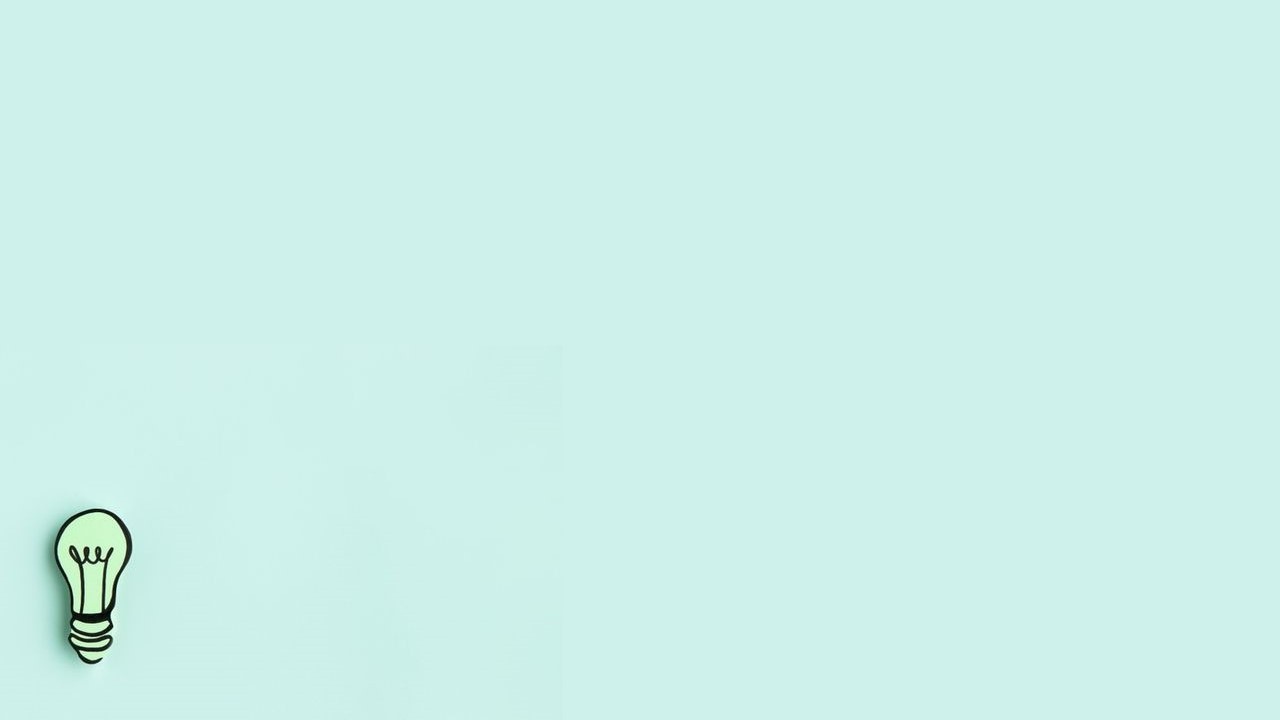 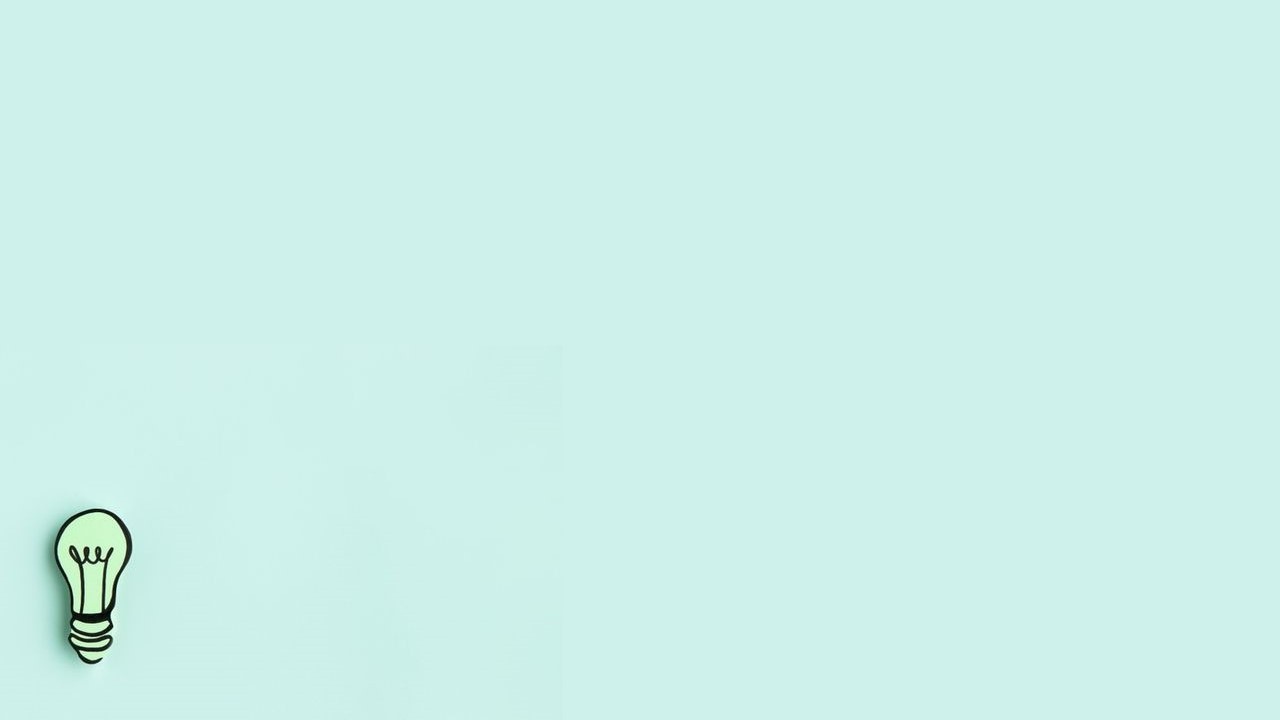 Спасибо за внимание!